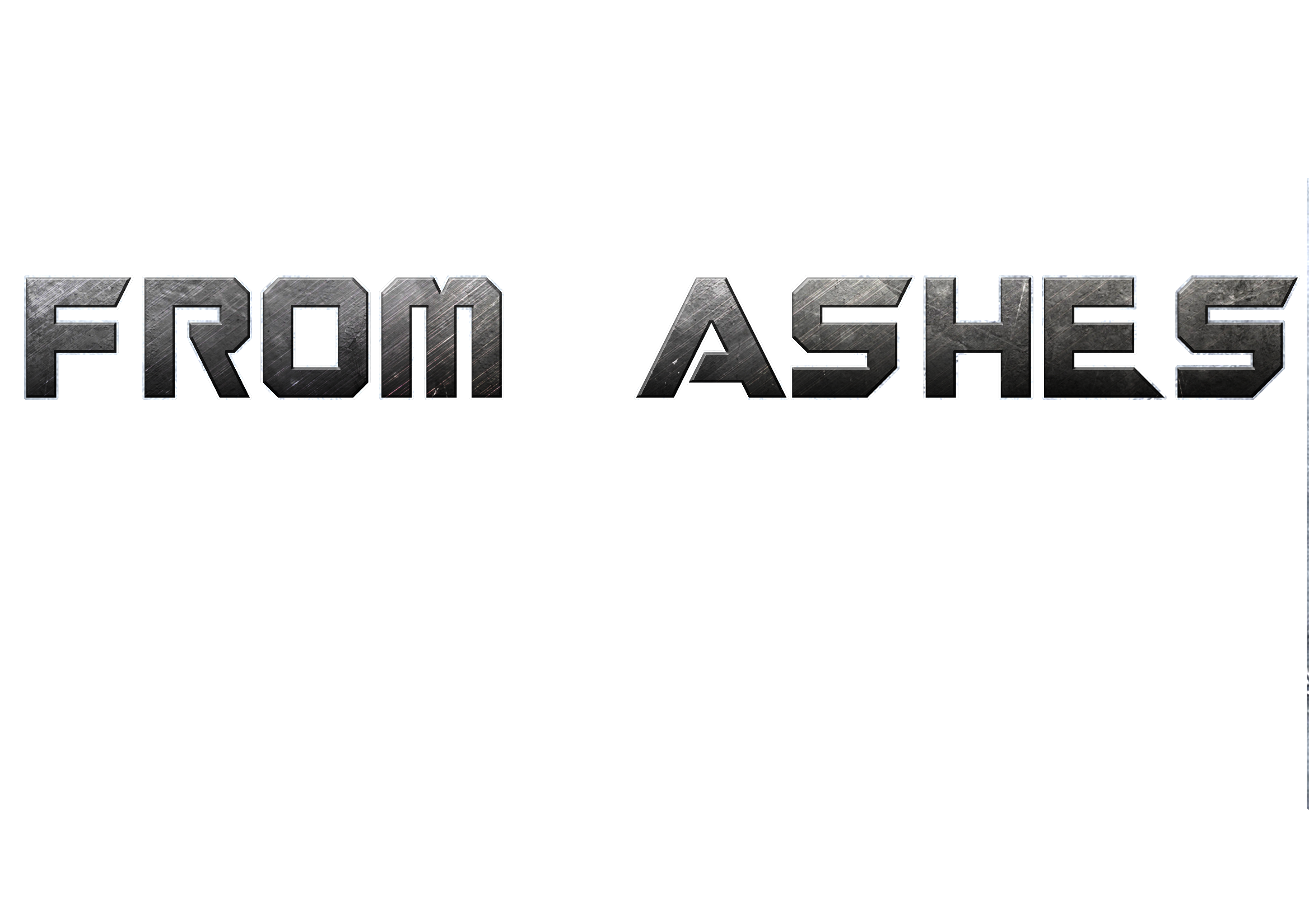 An Episodic Action-Adventure Role-Playing Video Game
Synopsis
The Solar Republic, once the pinnacle of civilization, and ruled over a quarter of the known galaxy, is now in chaos. Over a century of political instability and hyperinflation has caused widespread rebellions across the frontiers of the republic. When the renegade general, Joseph Krige, took controlled of Earth, the republic’s capital, the Solar Republic collapsed and dissolved into warring factions vying for power. As the republic crumbles, the alien nations are preying on this opportunity to gain fresh lands for their people. Only the most inspired leadership can save the once mighty nation from calamity.
Platforms
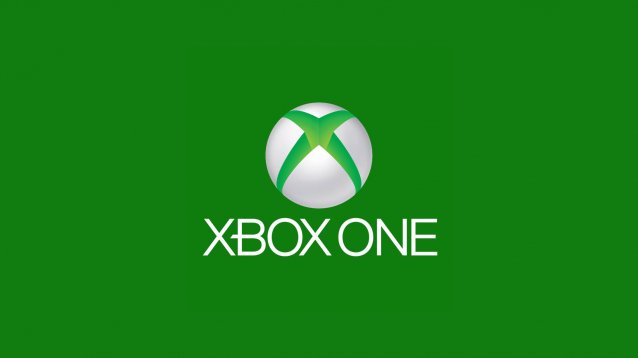 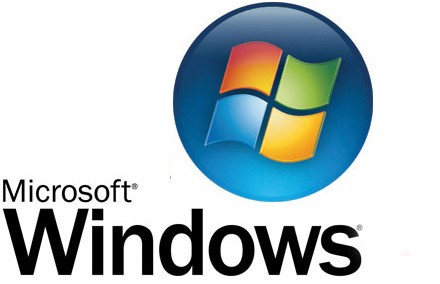 Business Model
Kickstarter
Physical Copies
Digital Download
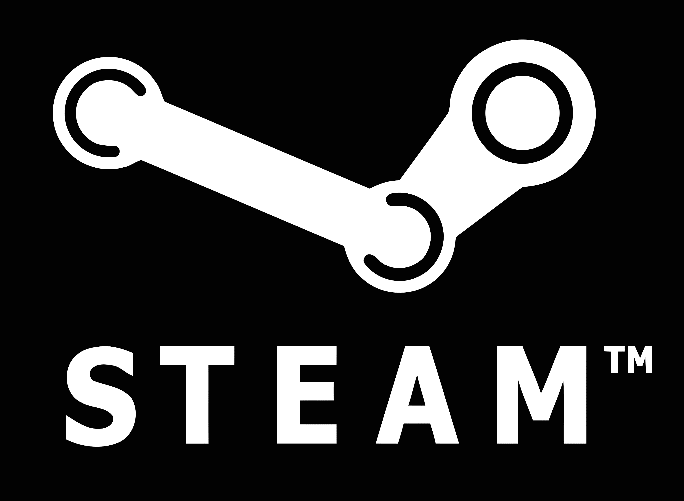 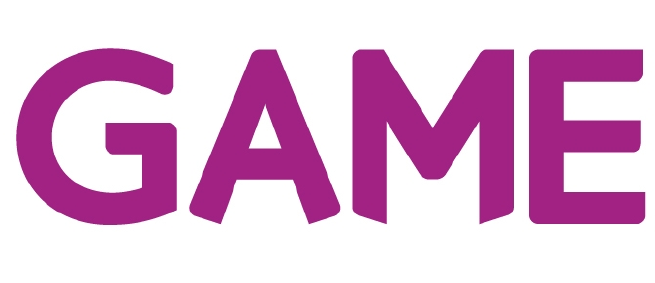 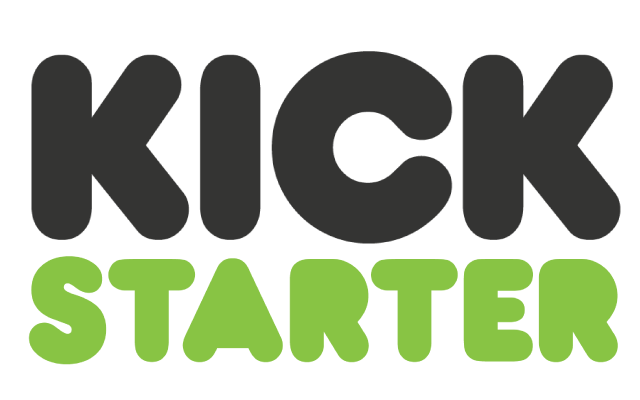 An Episodic Action-Adventure Role-Playing Video Game
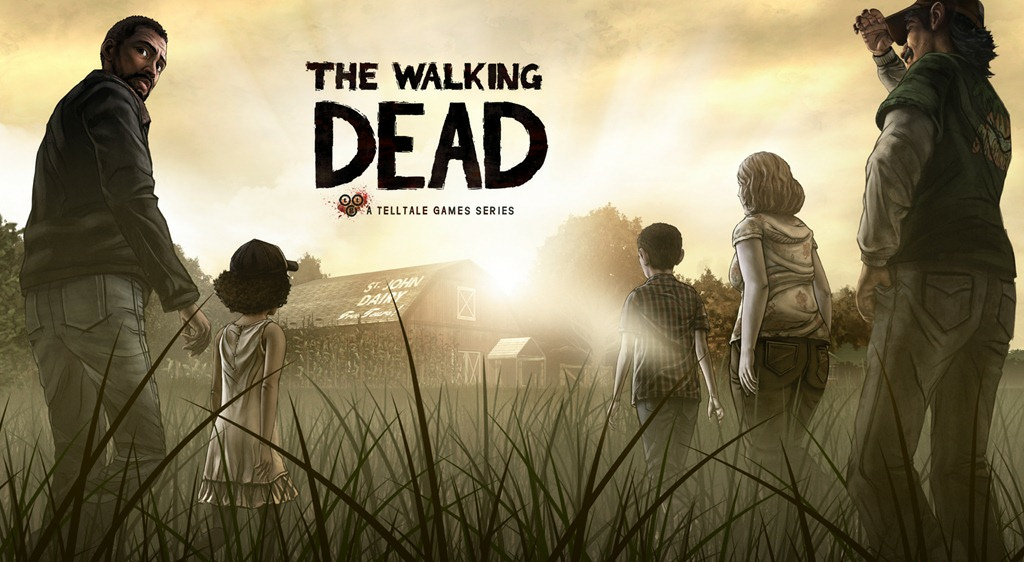 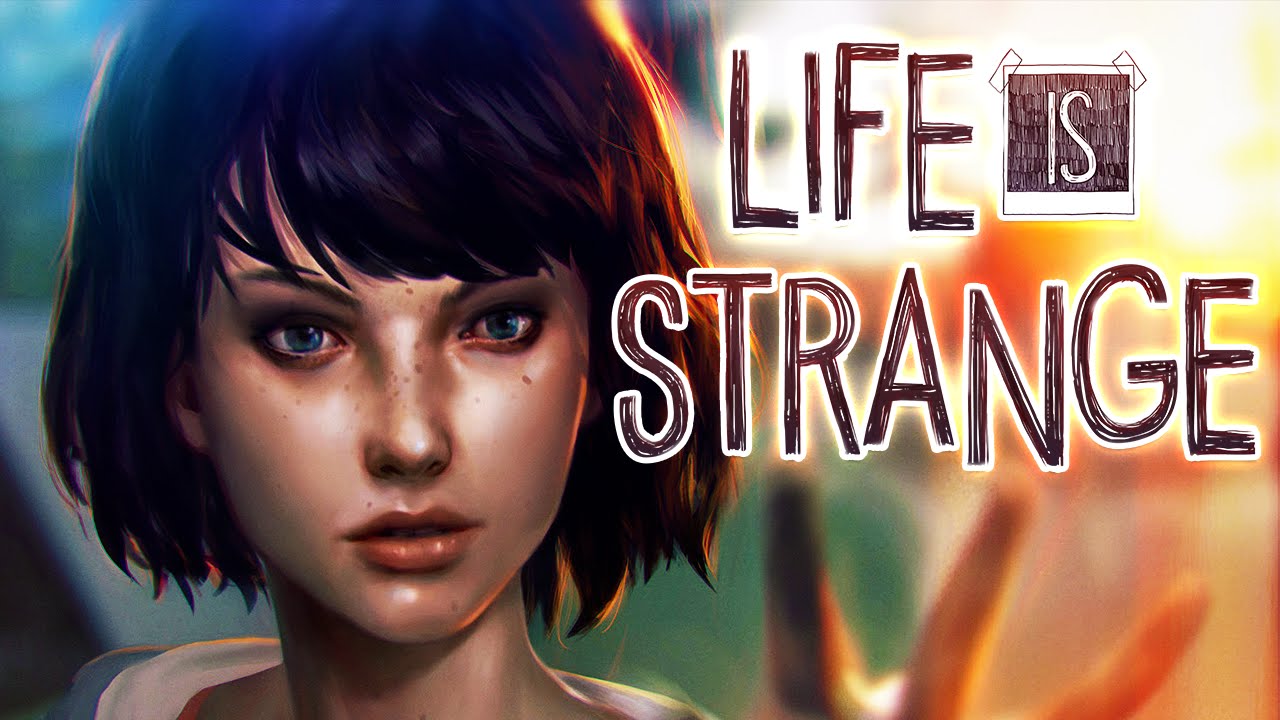 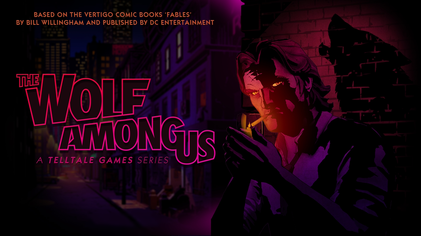 Structure
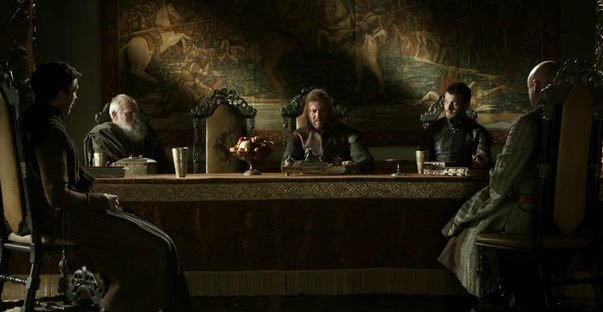 Season Start
Story Focused
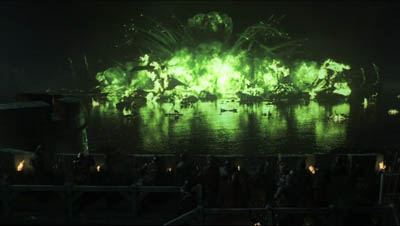 Season End
Combat Focused
Gameplay
First-Person Shooter
Multiple playable characters
Dialogue list instead of dialogue wheel




Galaxy Map
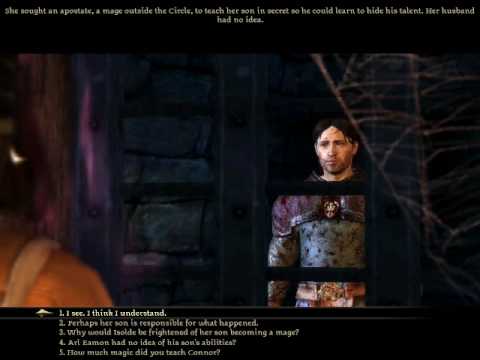 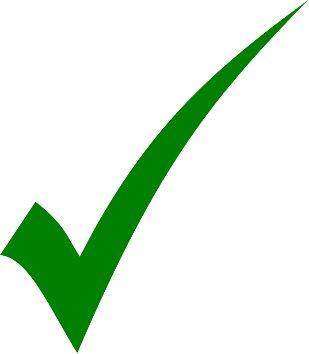 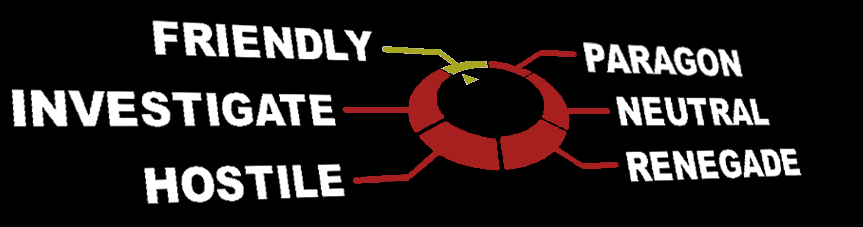 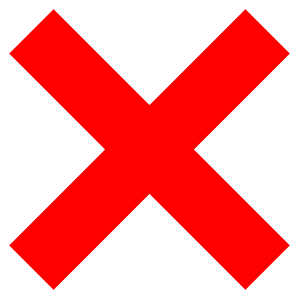 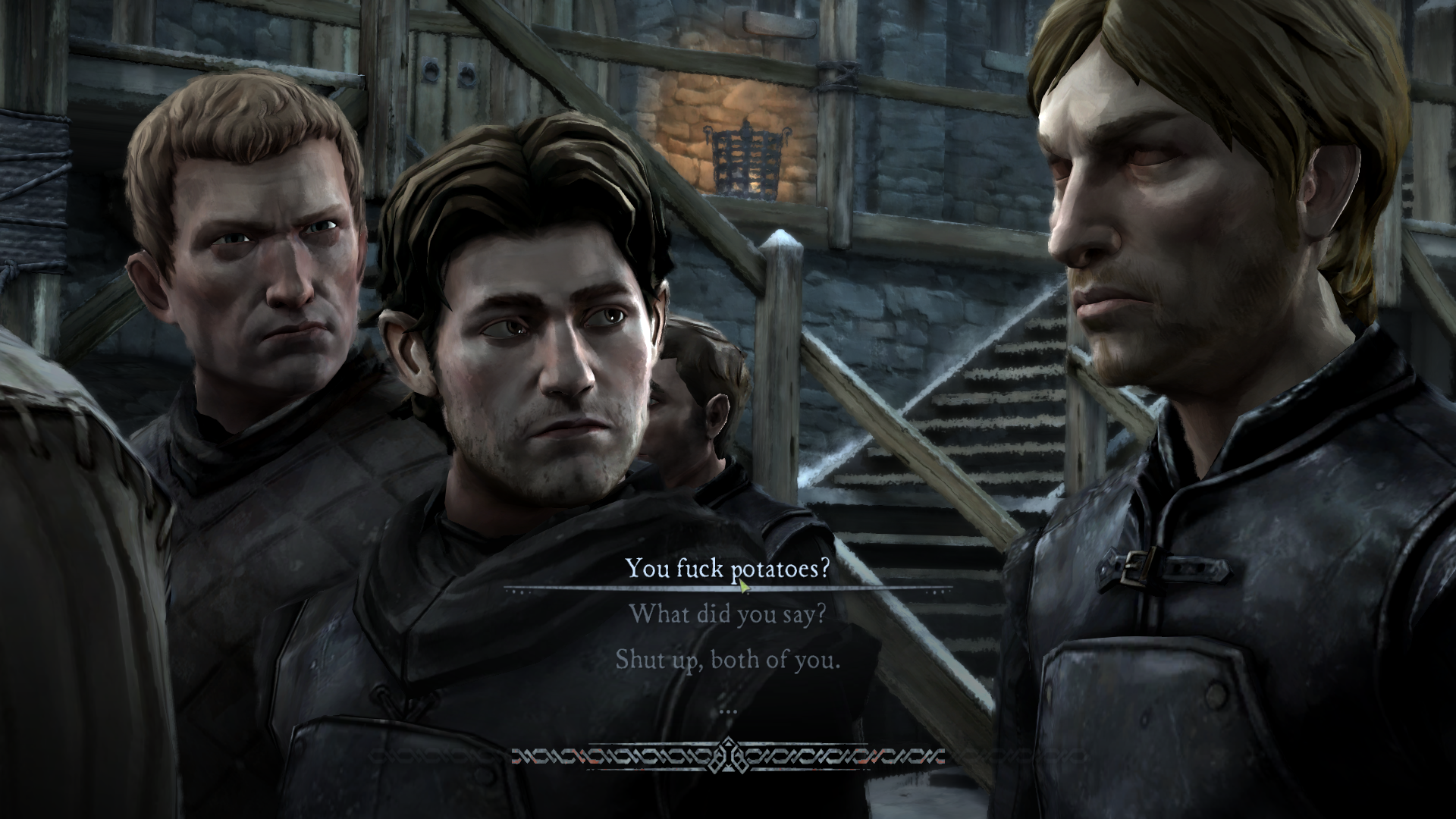 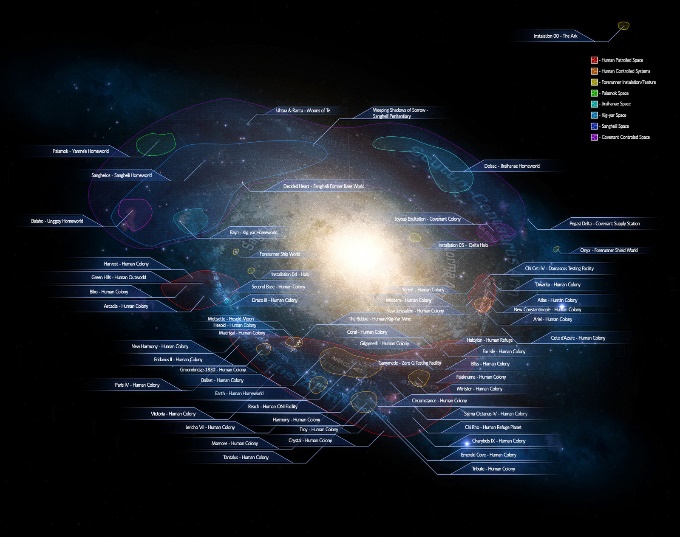 Galaxy Map
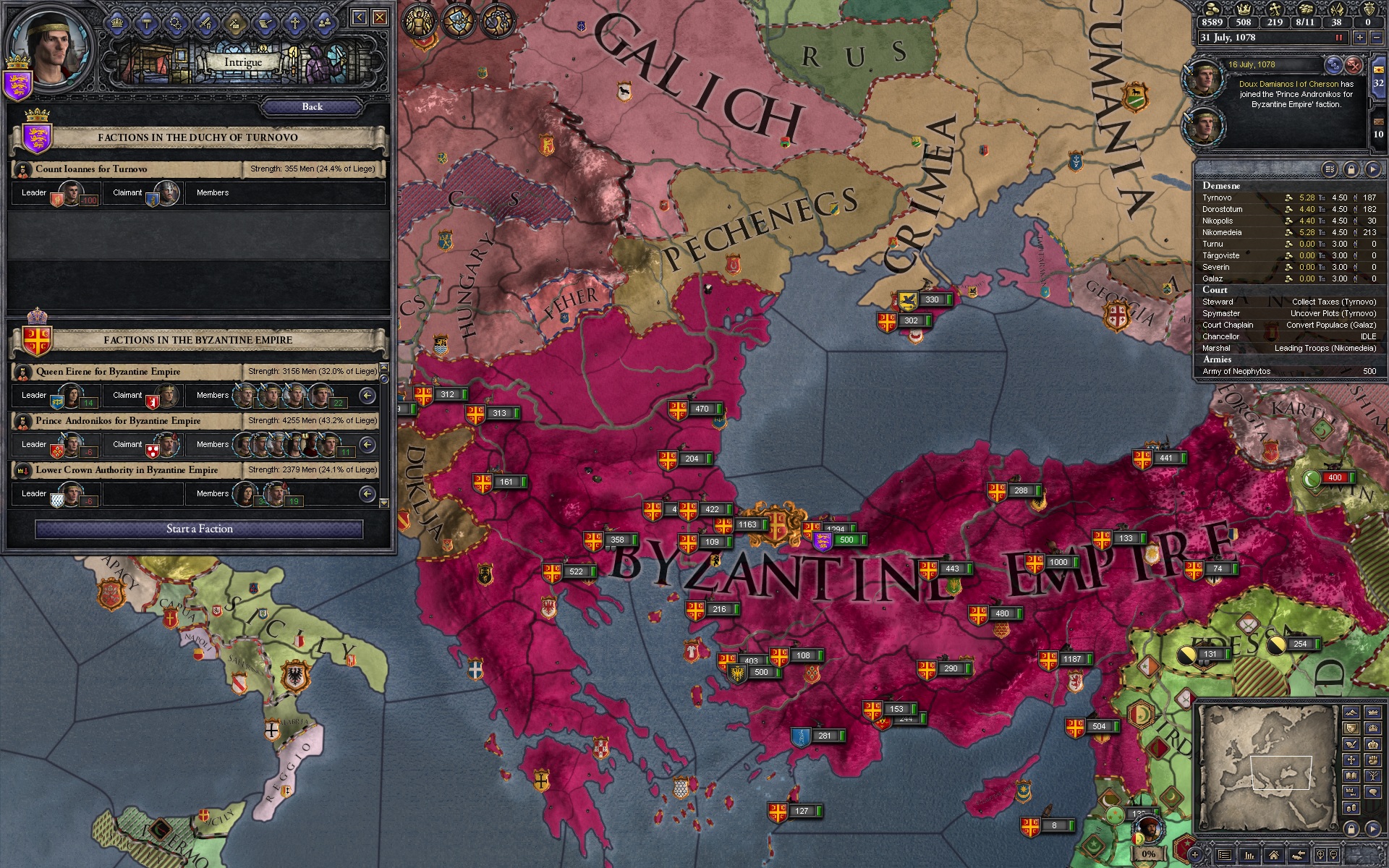 Core Armies

Minor Armies

Resources
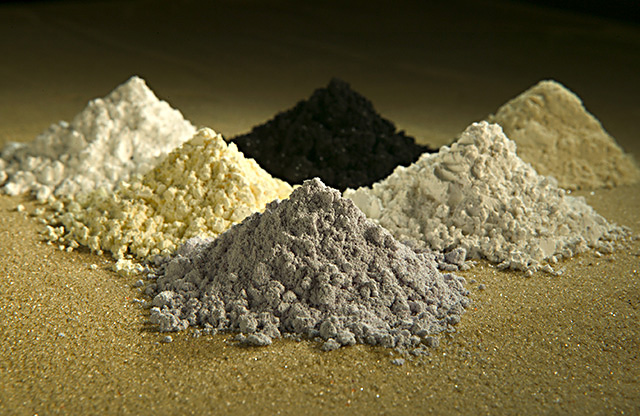 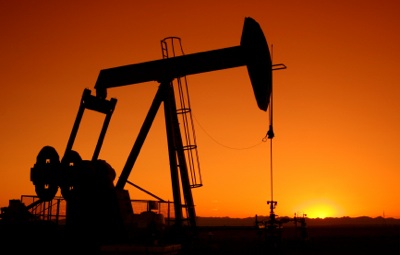 Rare Earth
Fossil Fuel
Target Audience
The game’s target audience are males between age of 18 -40 living in Europe and North America.
328 Millions
576 Millions
1.2 Billions
Rating
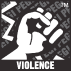 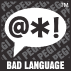 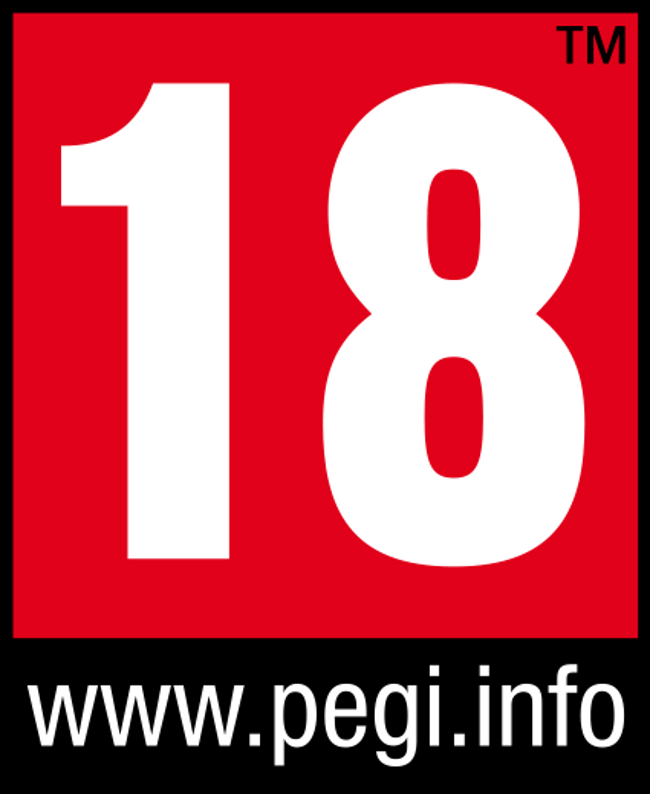